Incorporating ISO Metadata Using HDF Product Designer
Aleksandar Jelenak, John Kozimor, Ted Habermann
The HDF Group
This work was supported by NASA/GSFC under Raytheon Co. contract number NNG15HZ39C
The Problem
The need for more contextual data (metadata) in HDF5 files is growing.
The Solution
Use the current conventions to the their fullest extent.

Store the rest of metadata using the ISO 19115 standards.
HDF Product Designer Can Help
Support for the most widely used Earth science metadata conventions.
The latest release (v1.4) allows import of ISO metadata objects into user designs.
https://wiki.earthdata.nasa.gov/x/qorT
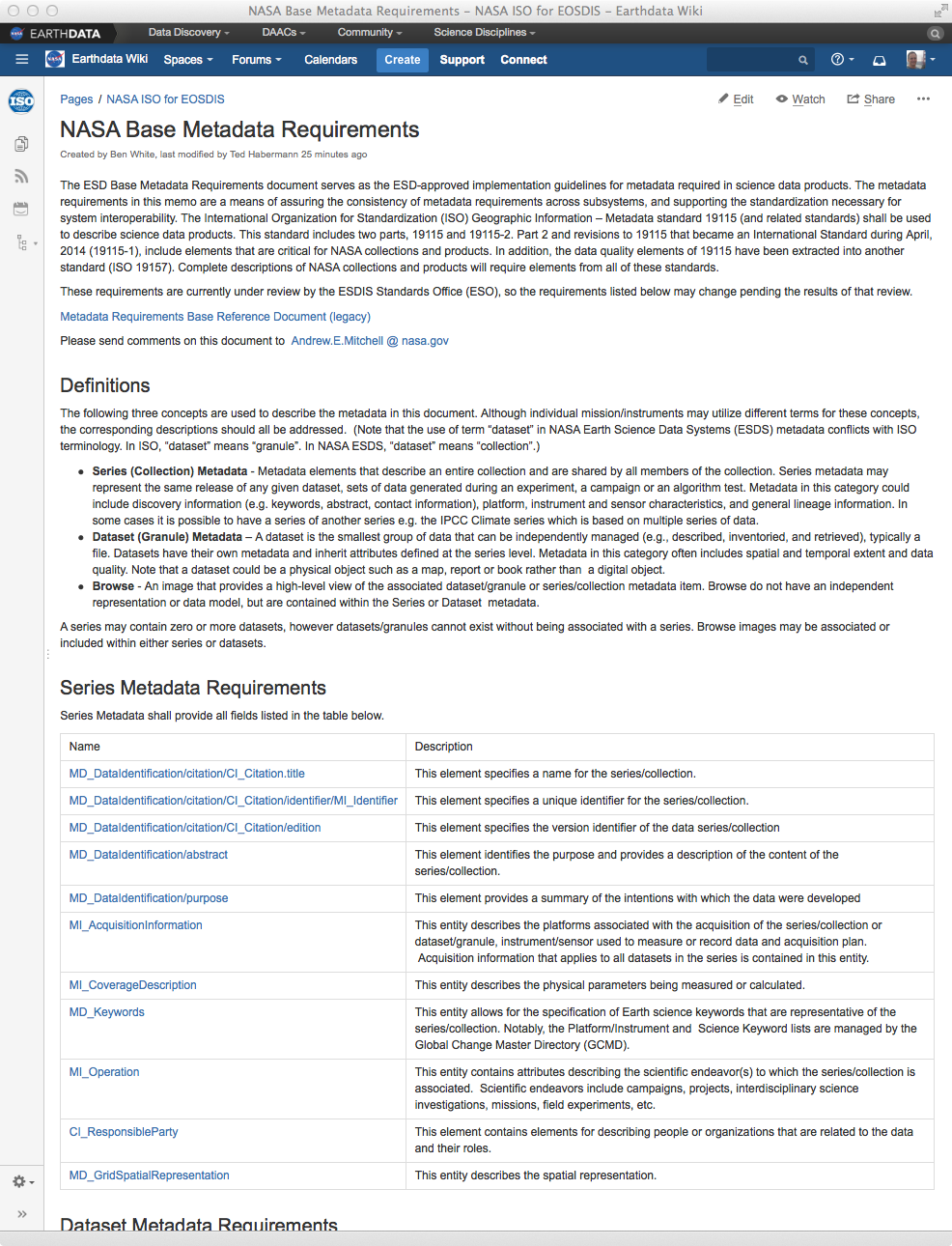 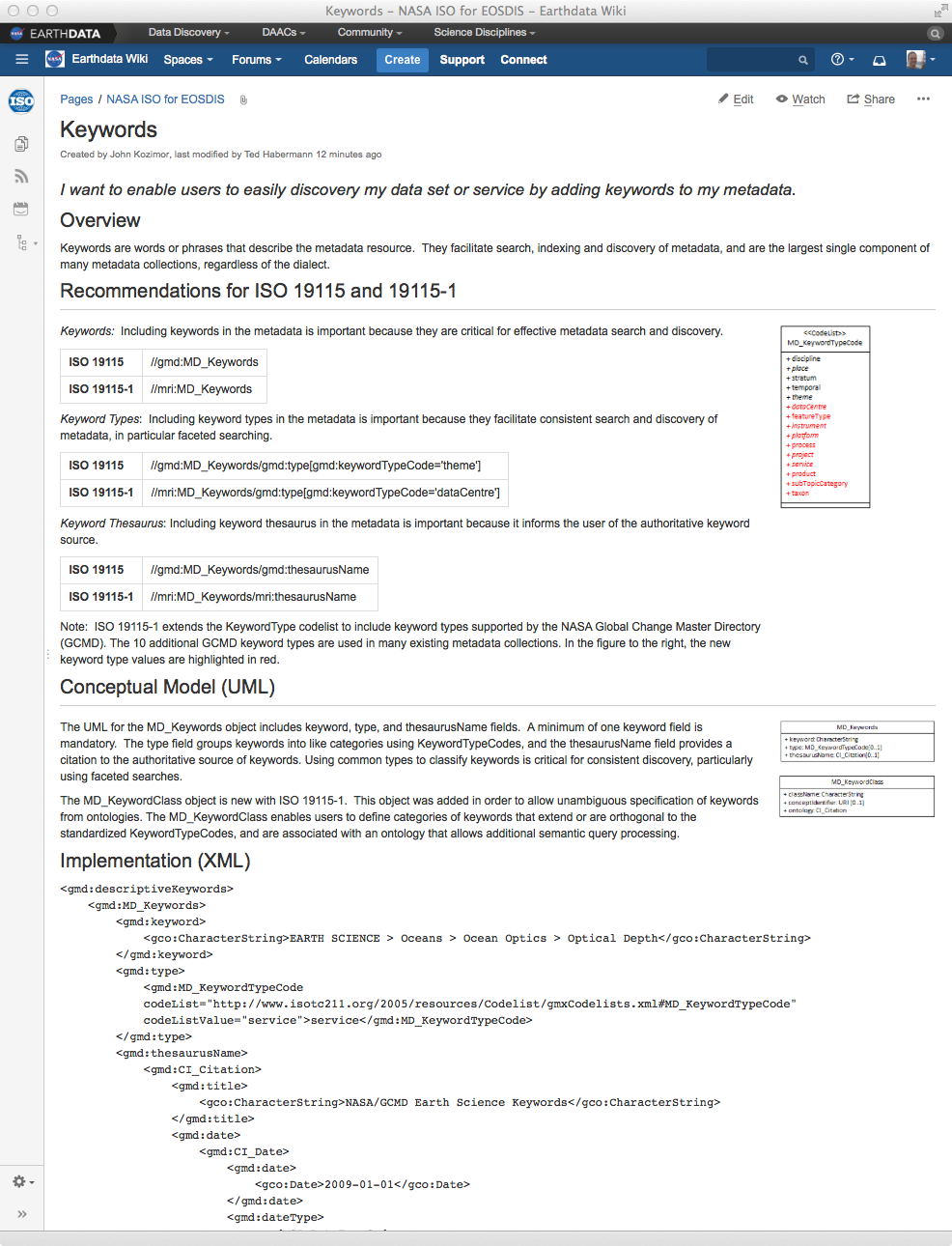 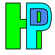 Use Case
Overview
Recommendations
Conceptual Model (UML)
Implementation (XML)
Implementation (NcML)
HPD Design Name
Usage (UMM)
Crosswalks
Convention Support
Convention Support
Importing ISO Objects
Separate project with pre-built 
ISO metadata components.
Importing ISO Objects
All groups in the ISO design have default role and type attributes. Do not change these!
Repeating roles have "_<uniqueID>" added to their names
Export As…
JSON
Export
Python,
MATLAB,
IDL
code
HDF5
Template
File
Sample of Python Code
# Group: /gmi:acquisitionInformation
grp_1 = f.create_group('gmi:acquisitionInformation')
# Creating attributes for /gmi:acquisitionInformation
grp_1.attrs['role'] = "gmi:acquisitionInformation"
grp_1.attrs['type'] = "gmi:MI_AcquisitionInformation"


# Group: /gmi:acquisitionInformation/gmi:instrument
grp_2 = grp_1.create_group('gmi:instrument')
# Creating attributes for /gmi:acquisitionInformation/gmi:instrument
grp_2.attrs['role'] = "gmi:instrument"
grp_2.attrs['type'] = "gmi:MI_Instrument"
grp_2.attrs['id'] = "instrument_1"


# Group: /gmi:acquisitionInformation/gmi:instrument/gmi:citation
grp_3 = grp_2.create_group('gmi:citation')
# Creating attributes for /gmi:acquisitionInformation/gmi:instrument/gmi:citation
grp_3.attrs['role'] = "gmi:citation"
grp_3.attrs['type'] = "gmd:CI_Citation"
grp_3.attrs['id'] = "fgdccitation_26722.114902.35002"


# Group: /gmi:acquisitionInformation/gmi:instrument/gmi:citation/gmd:date
grp_4 = grp_3.create_group('gmd:date')
# Creating attributes for /gmi:acquisitionInformation/gmi:instrument/gmi:citation/gmd:date
grp_4.attrs['role'] = "gmd:date"
grp_4.attrs['type'] = "gmd:CI_Date"
HDF5 Template File
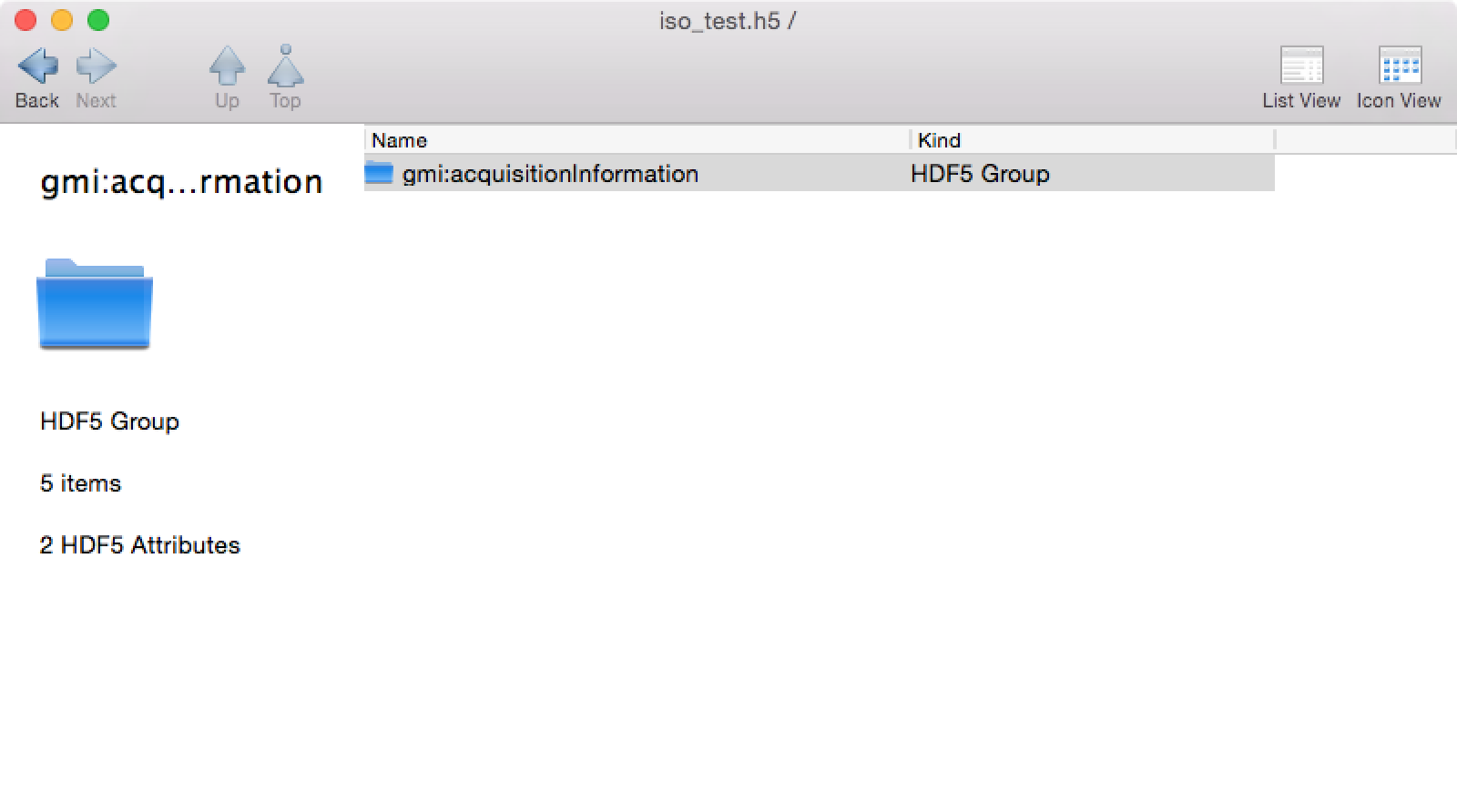 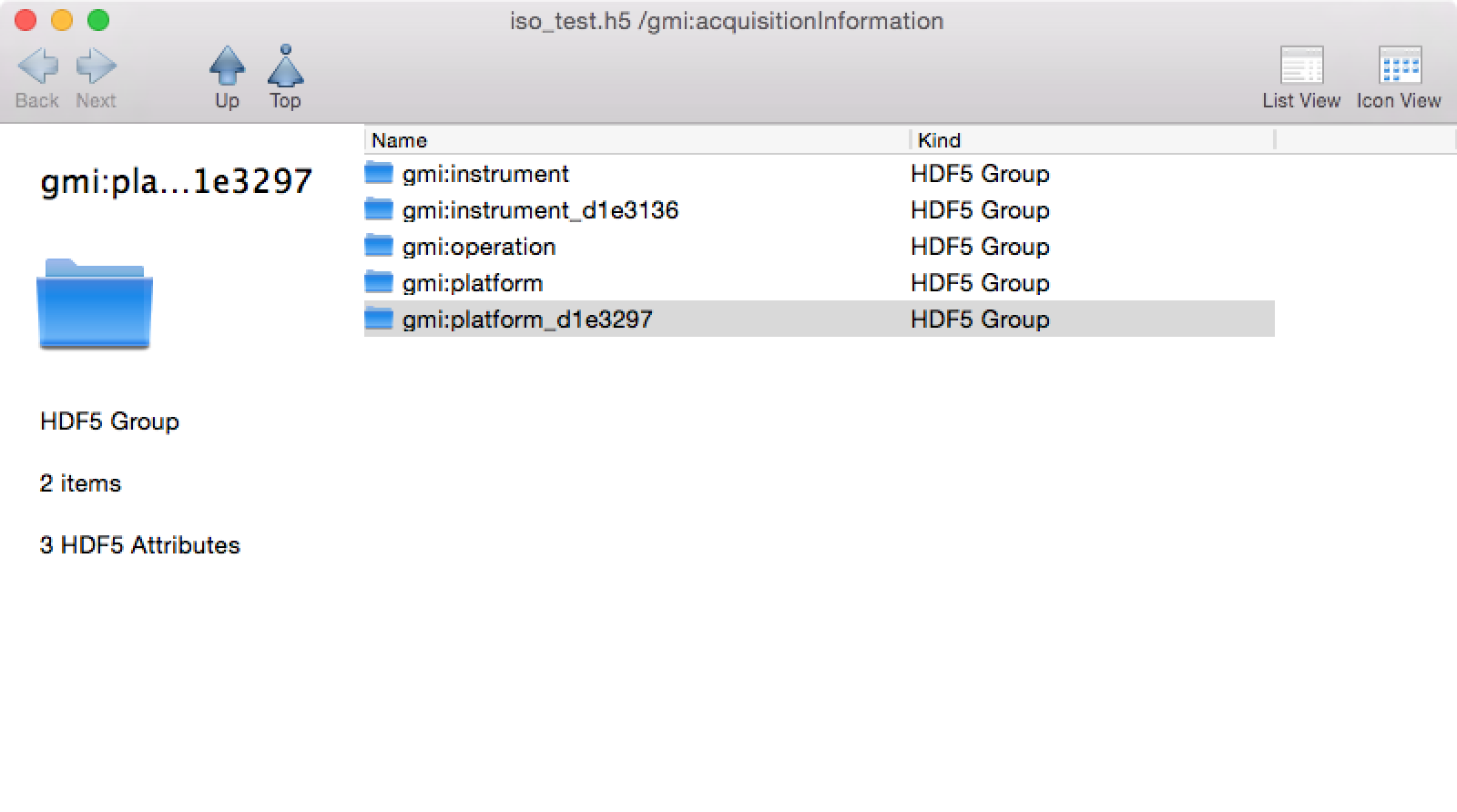 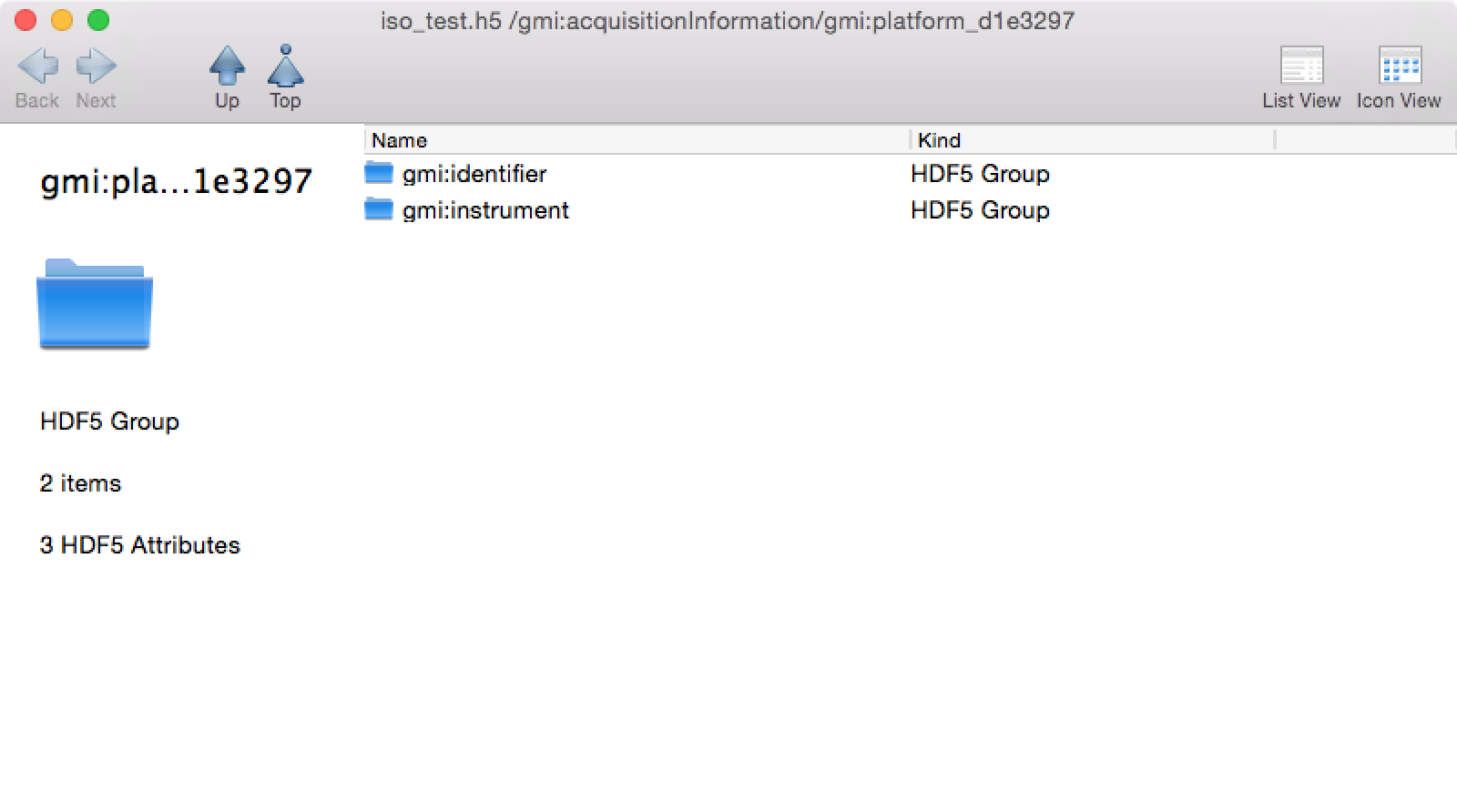 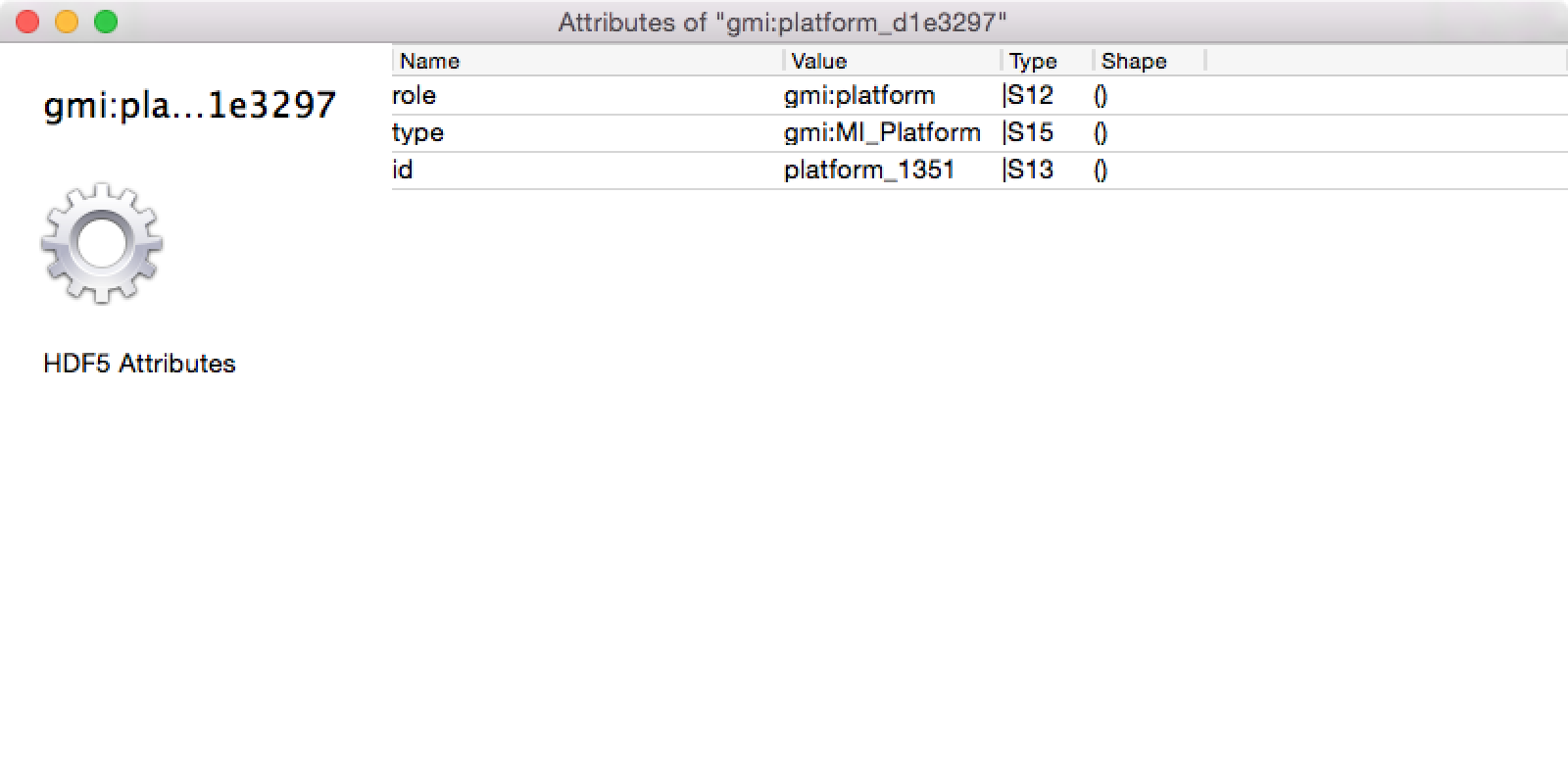 Keyword values in HDF5
This work was supported by NASA/GSFC under Raytheon Co. contract number NNG15HZ39C
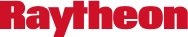